Group Reflection for Learning in Evaluation: Building Blocks Are Not Just for Kids
Denton Stutte, Nena McCalla, & Tiffany Smith, Ph.D.
University Wisconsin, Stout
[Speaker Notes: Welcome to our presentation on our research on reflective practice entitled: group reflection for learning in evaluation: building blocks are not just for kids. I’m Denton, this is Nena, and our professor Dr. Tiffany Smith is out in the audience! Hi Tiffany! NEXT]
Overview
Research Goals     Background     Methodology     Analysis     Takeaways
[Speaker Notes: Today we will be going over our research goals, a brief background on reflective practice, the methodology and design of our research, our finally our results and closing comments. NEXT]
Research Goals
Research Goals     Background     Methodology     Analysis     Takeaways
[Speaker Notes: But before we get to the those takeaways I’ll set the stage with our research goals. NEXT]
To profile a wide array of evaluators perceptions on reflective practice
To provide insight into the fundamental elements of reflective practice as it relates to evaluation
[Speaker Notes: Our first goal was to provide a wide array of evaluators perceptions on reflective practice and our second goal is to provide insight into the fundamental elements of reflective practice as it relates to evaluation. This second goal is where we hoped we would find our building blocks – or the essential components of reflective practice. NEXT]
Background
Research Goals     Background     Methodology     Analysis     Takeaways
[Speaker Notes: What is reflective practice you say? Well it is defined… NEXT.]
“Reflective practice competencies focus on one’s awareness of evaluation expertise and needs for growth, including knowing oneself as an evaluator, assessing personal needs for enhanced practice, and engaging in professional development toward that goal.” 
– Stevahn, King, Ghere, and Minnema
[Speaker Notes: By Stevahn, King, Ghere, and Minnema in 2005 as a “focus on one’s awareness of evaluation….”


Source: 2005 article – Establishing Essential competencies for program evaluators.]
Relative lack of research on reflective practice in evaluation
Reflective practice is also found in education, healthcare, and organizational behavior
Self-Awareness
Honesty
Purpose/Intentionality
[Speaker Notes: We dove into the literature for reflective practice, looking first at what has been done in the evaluation field specifically. We found that this area is lacking exploration – especially of a quantitative – experimental nature. All is not lost though, as reflective practice has received more study in areas such as education, healthcare, and organizational behavior. While reviewing the literature we established 22 elements found throughout our review. These 22 elements are the centerpiece of our research… NEXT]
Methodology
Research Goals     Background     Methodology     Analysis     Takeaways
[Speaker Notes: Now I’ll share with you the main points concerning our methodology and design.]
Mixed-Methods Approach
3 Qualitative Questions
22 Quantitative Questions
Asked to self-identify as a professional evaluator
Survey was open for 18 Days
Snowball Sampling &
Random Sampling of AEA Members
Snowball sampling through
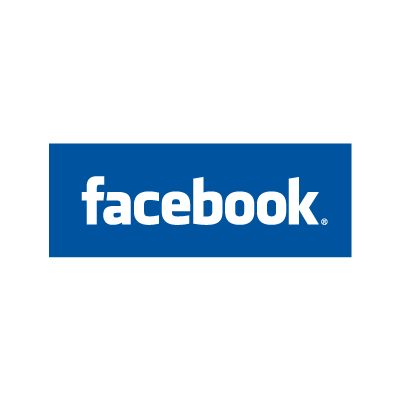 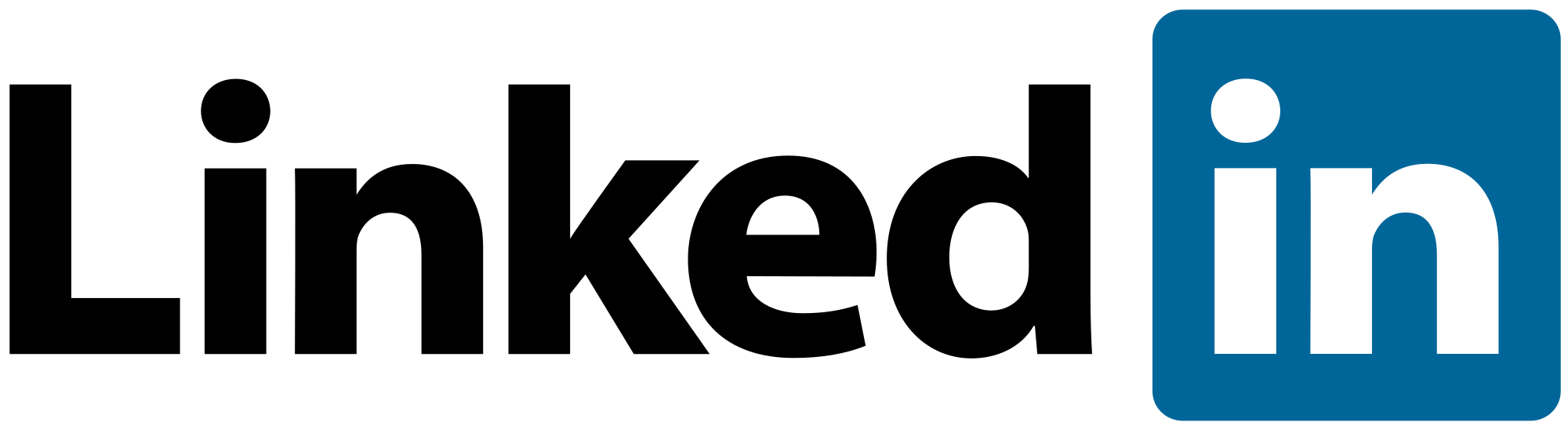 Survey Created through
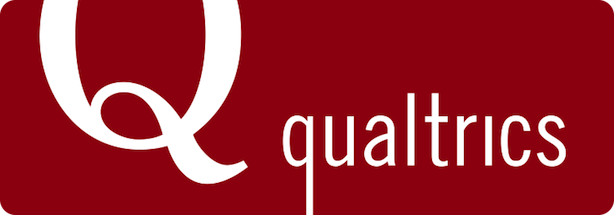 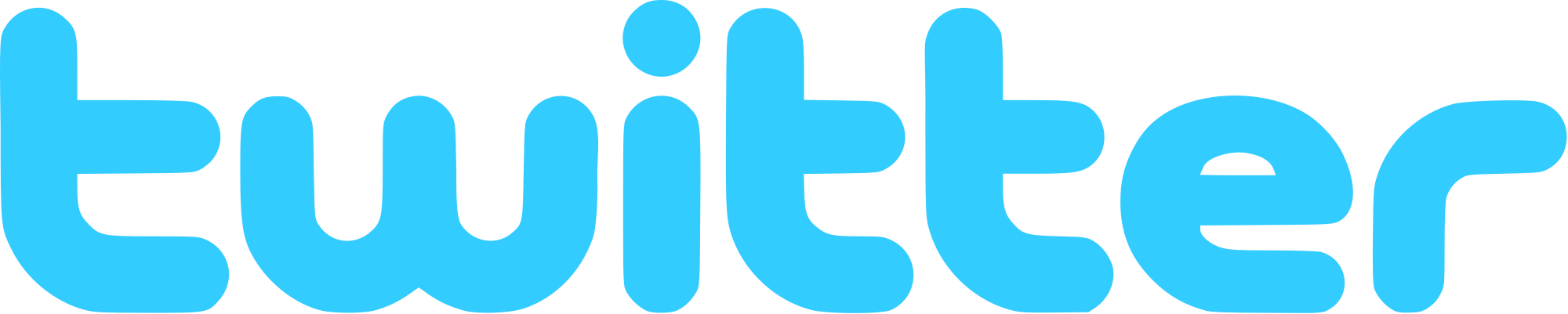 [Speaker Notes: DS

Snowball sampling for those who do not know is a technique where existing participants of the study recruit future participant from among their colleagues/acquaintances, etc. Thus, the sample group is said to grow like a rolling snowball. 

Mention that the 22 quantitative questions are our elements!

NEXT]
Analysis
Research Goals     Background     Methodology     Analysis     Takeaways
Demographics
Results
[Speaker Notes: And now Nena will take you through the demographics of our participants]
95 Respondents
[Speaker Notes: NM]
Average Age: 41
Average Years Evaluating: 11
[Speaker Notes: NM

Years in range: Min: 1 - Max 35
 
Race:
74% white
10% Black or African American 
7% Other
6%Asian 
2% Native Hawaiian or Pacific Islander 
1% American Indian or Alaskan Native]
[Speaker Notes: NM

Fill in other examples – Peacebuilding (2)/Community Development (4)]
[Speaker Notes: NM

Other: Example – Self Taught through books]
[Speaker Notes: NM]
Analysis
Research Goals     Background     Methodology     Analysis     Takeaways
Demographics
Results
Do you consider yourself a reflective practitioner?
Post
Pre
83% Yes
86% Yes
[Speaker Notes: NM]
Provide a definition for the evaluation core competency of reflective practice.

What components or skillsets seem to make up the competency, "reflective practice"? 

Do you believe that the 22 elements listed previously are comprehensive/holistic to achieving reflective practice?
[Speaker Notes: NM]
Provide a definition for the evaluation core competency of reflective practice.
[Speaker Notes: NM]
What components or skillsets seem to make up the competency, "reflective practice"?
[Speaker Notes: NM

END: And now Denton will run through the analysis of our quantiative questions … NEXT]
Self-Awareness
[Speaker Notes: DS]
The Difficult Seven
The Middle Seven
The Easy Eight
Most Difficult Seven
[Speaker Notes: DS]
The Difficult Seven
The Middle Seven
The Easy Eight
Middle Seven
[Speaker Notes: DS]
The Difficult Seven
The Middle Seven
The Easy Eight
The Easy Eight
[Speaker Notes: DS]
Are these elements comprehensive?
[Speaker Notes: DS

Nena - Check meeting notes to see if the no’s were the right ones.]
Not Related to Reflective Practice
Physical Awareness
12%
Self-Esteem
12%
Need for Cognition
14%
Unfamiliar
Focused on Group Reflection
[Speaker Notes: DS]
Takeaways
Research Goals     Background     Methodology     Analysis     Takeaways
Limitations
Future Research
Reflections
Less than 10% response rate of AEA sample
Not all participants held consistent definitions of reflective practice
Reflective practice is a complex process and thus we could have missed essential elements
[Speaker Notes: NM

- Out of our 1,000 participants we were given to from the AEA sample we had a less than 10% response rate.
Some what more systematic def where others had loose defs]
Limitations
Future Research
Reflections
Instead, look to assess the importance or the difficulty to acquire the 22 elements
Define the elements established by this research
Develop and test a training program based around the 22 elements we investigated
Limitations
Future Research
Reflections
A number of our elements were listed in the qualitative question beforehand
The elements we investigated did not clearly lend themselves to steps
Reflective practice is a nebulous topic and deserves to be explored more often
[Speaker Notes: Which strengthens the ideas that the 22 elements we selected were appropriate

Bcuz there were very little variations between our Ms]
“Reflective practice competencies focus on one’s awareness of evaluation expertise and needs for growth, including knowing oneself as an evaluator, assessing personal needs for enhanced practice, and engaging in professional development toward that goal.” 
– Stevahn, King, Ghere, and Minnema
[Speaker Notes: Source: 2005 article – Establishing Essential competencies for program evaluators.]
Reflective practice competencies focus on one’s awareness of evaluation expertise and needs for growth, including knowing oneself as an evaluator, assessing personal needs for enhanced practice, and engaging in professional development toward that goal.
Self-Awareness
Improvement
Critical Thinking
Continuously
Learning
[Speaker Notes: DS]
We encourage those teaching reflective practice to emphasize that reflection is not just a solitary activity - you can reflect with others as well.
[Speaker Notes: DS]
For beginning evaluators or those looking to improve their reflective practice abilities, we encourage you to start from the base and focus on being honest with yourself and others, treating your clients and peers with respect, and to question not only yourself but your peers as you move through your evaluations.
[Speaker Notes: DS]
Thank You!
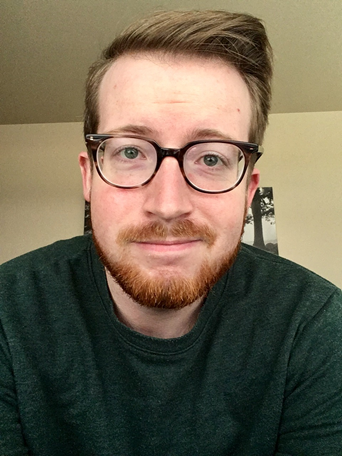 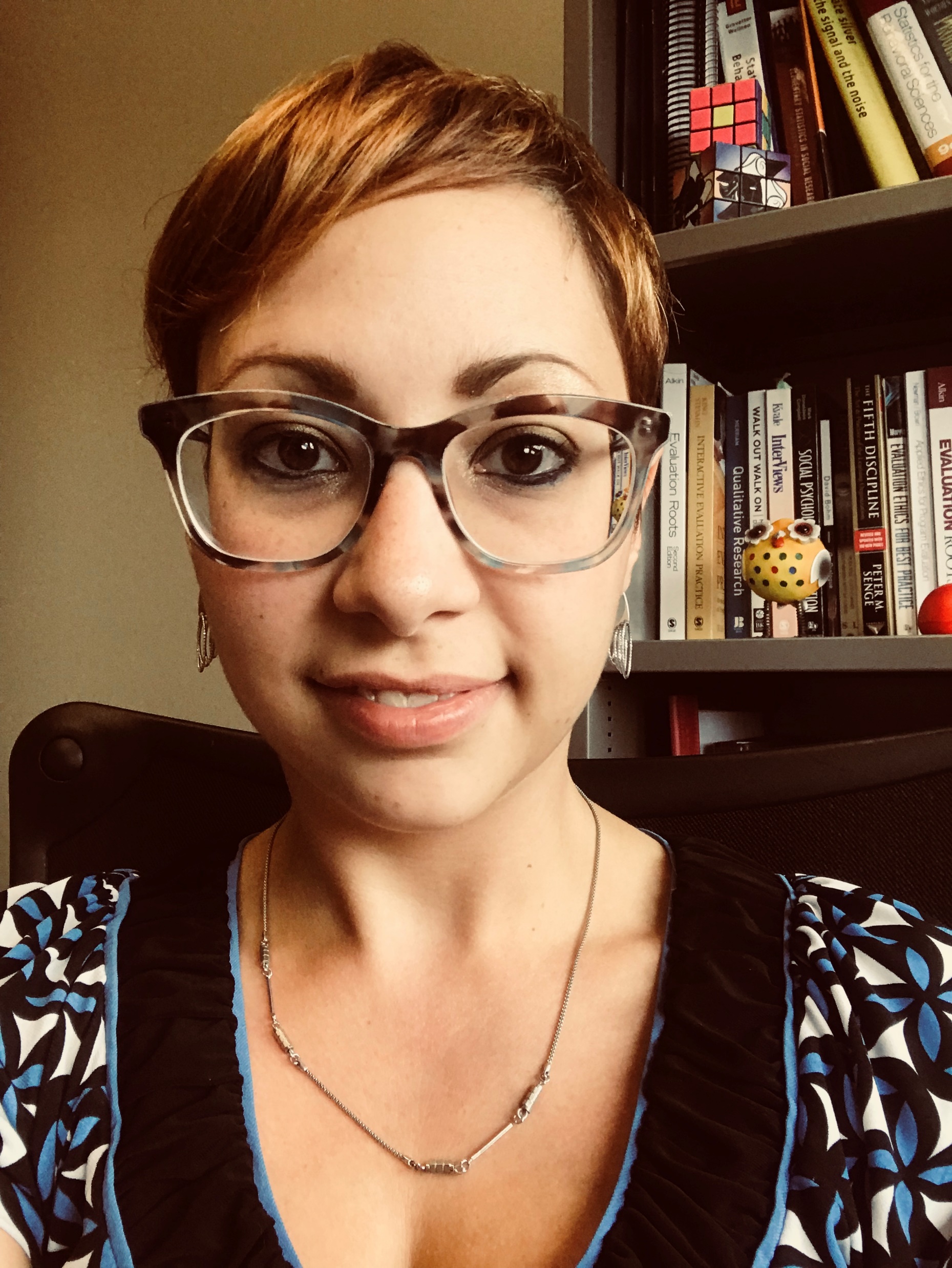 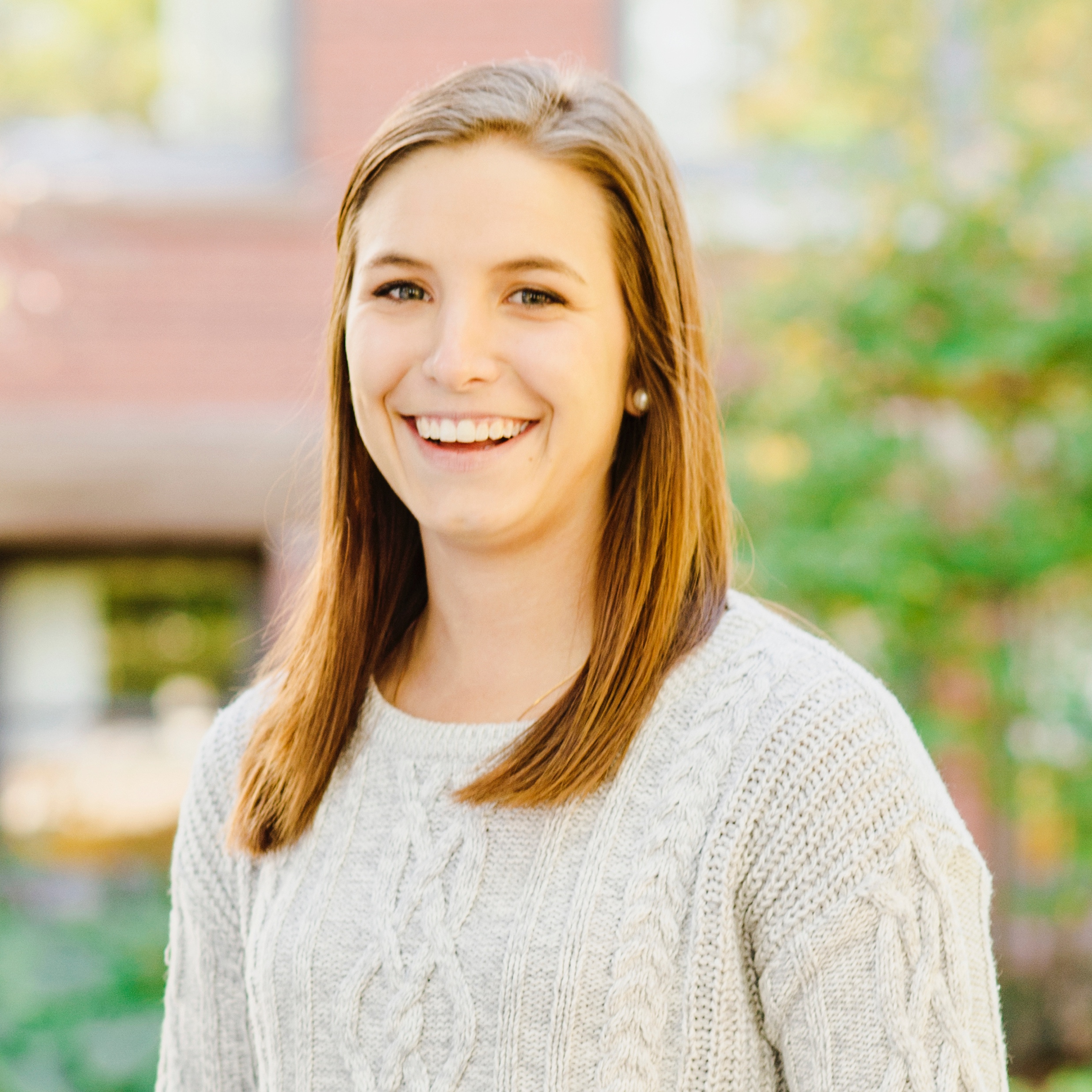 Nena McCalla
Denton Stutte
Tiffany Smith, Ph.D.
[Speaker Notes: s]